Hymns for Worship at Woodmont
272 Jesus the Loving Shepherd
[Speaker Notes: Jesus said many significant words. 7 statements Jesus made pivotal to His ministry, OT prophesies, & claims of who He was. God revealed Himself to Moses by telling him “I Am”.  God is revealed in OT as provider, healer, peacemaker, shepherd.  Jesus used same name to describe himself to the Jews (8:58) before Abraham was born, I Am.  Unless you believe the I Am you’ll die in your sins (8:24).  Written- believe (20:30-31).]
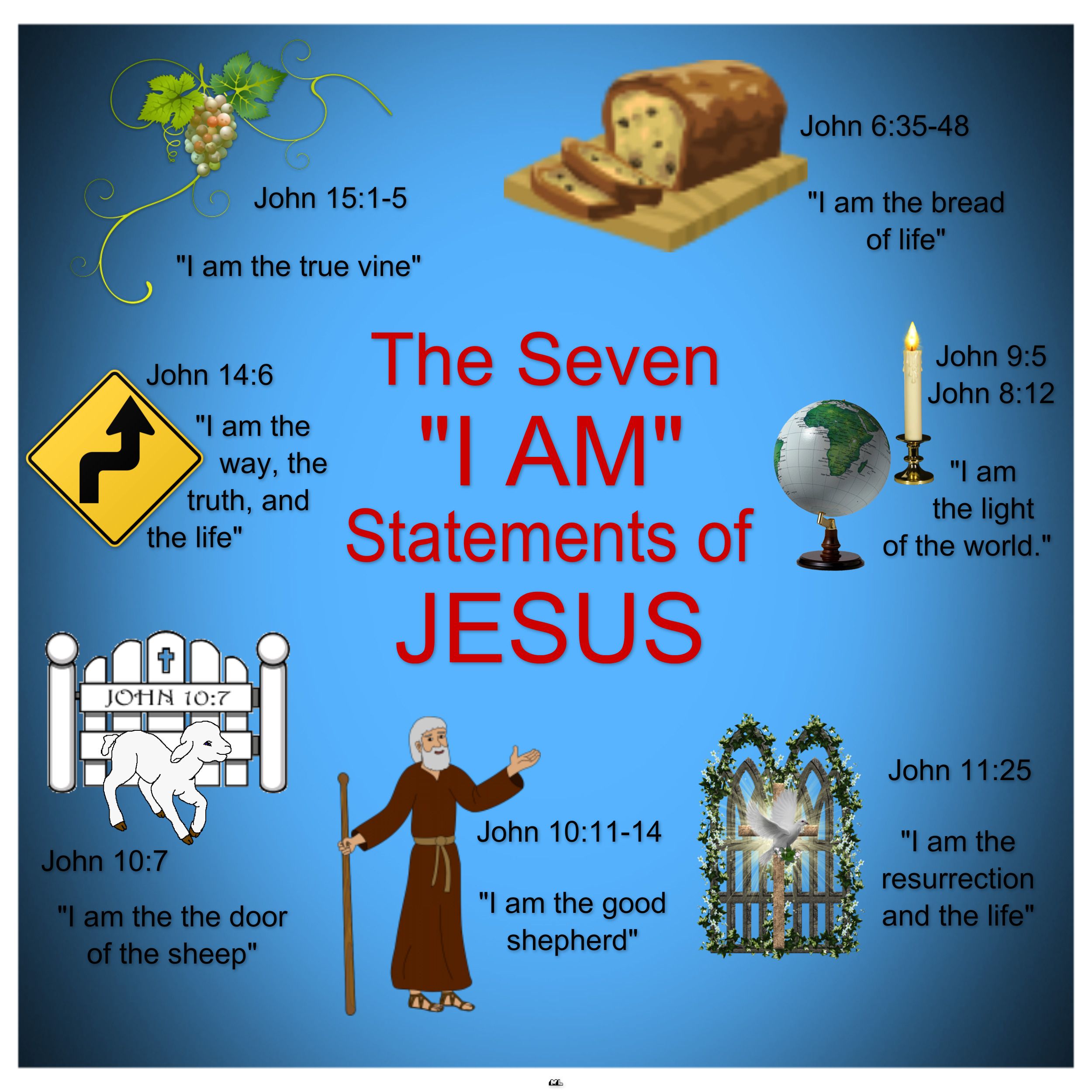 [Speaker Notes: Jesus said many significant words. 7 statements Jesus made pivotal to His ministry, OT prophesies, & claims of who He was. God revealed Himself to Moses by telling him “I Am”.  God is revealed in OT as provider, healer, peacemaker, shepherd.  Jesus used same name to describe himself to the Jews (8:58) before Abraham was born, I Am.  Unless you believe the I Am you’ll die in your sins (8:24).  Written- believe (20:30-31).]
[Speaker Notes: Oriental shepherd morning enters fold where sheep are kept, calls & leads them out into the pasture.  Wolves & other perils existed-shepherd protected them even with his own life. 23rd Psalm Lord is my shepherd.  Messiah was the shepherd of the sheep (Isa. 40:11).  Christ came to seek and save the lost sheep (Luke 15:3-7).  The disciples were described as his little flock (Luke 12:32) and He is called the Shepherd & Guardian of our souls.]
[Speaker Notes: Christ is the door through which the shepherds and sheep legitimately enter to be a part of the sheepfold.]
[Speaker Notes: Those sheep who enter through hearing the voice of the Good Shepherd become the flock, the church, Christ is the Chief Shepherd, & the elders have the responsibility of watching over the flock for wolves (false teachers) or the sheep that wander away from His word.]
[Speaker Notes: Those sheep who enter through hearing the voice of the Good Shepherd become the flock, the church, Christ is the Chief Shepherd, & the elders have the responsibility of watching over the flock for wolves (false teachers) or the sheep that wander away from His word.]
[Speaker Notes: Those sheep who enter through hearing the voice of the Good Shepherd become the flock, the church, Christ is the Chief Shepherd, & the elders have the responsibility of watching over the flock for wolves (false teachers) or the sheep that wander away from His word.]
[Speaker Notes: Those sheep who enter through hearing the voice of the Good Shepherd become the flock, the church, Christ is the Chief Shepherd, & the elders have the responsibility of watching over the flock for wolves (false teachers) or the sheep that wander away from His word.]
Do You Believe Jesus is the “I Am”?
Are you agonizing to enter the narrow door by obedience 
to Jesus who is the Good Shepherd who laid down his life
for you so you might go to heaven or listen to the wolf 
who will deceive & lead you to hell?

If you believe Jesus is the Christ, confess it before
others, repent & be baptized for the forgiveness of your
sins (Acts 2:36-38). Be faithful to the Lord until death
and you will receive the crown of life (Rev. 2:10)!